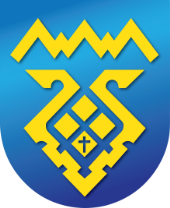 Администрация 
городского округа Тольятти
О результатах деятельности комиссий по делам несовершеннолетних и защите их прав городского округа Тольятти
Докладчик: Т.Ю. Хабаркова – ответственный секретарь КДНиЗП г.о.Тольятти
Комиссии по делам несовершеннолетних  и защите их прав
Законодательство
Задачи
Предупреждение безнадзорности, беспризорности, правонарушений и антиобщественных действий несовершеннолетних, выявление и устранение причин и условий, способствующих этому
Обеспечение защиты прав и законных интересов несовершеннолетних Социально-педагогическая реабилитация несовершеннолетних, находящихся в социально опасном положении 
Выявление и пресечение случаев вовлечения несовершеннолетних в совершение преступлений и антиобщественных действий.
Федеральный закон от 24.06.1999 N 120-ФЗ «Об основах системы профилактики безнадзорности и правонарушений несовершеннолетних»
2
Структура КДНиЗП
городская КДНиЗП
3
Представители:
подразделений по делам несовершеннолетних (органов полиции);
уголовно-исполнительных инспекций; 
министерства образования и науки Самарской области (территориальное управление); 
министерства социально-демографической и семейной политики Самарской области (территориальный отдел Центрального округа); 
учреждений здравоохранения (в том числе ГБУЗ СО «Тольяттинский наркологический диспансер»); 
ГКУ СО «КЦСОН Центрального округа»; 
департамента образования; 
департамента социального обеспечения;
психолого-педагогических центров. 
штатные сотрудники отдела организации деятельности КДН и ЗП.
Состав КДНиЗП
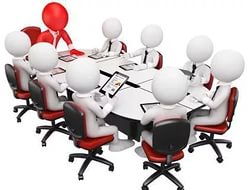 4
Направления деятельности
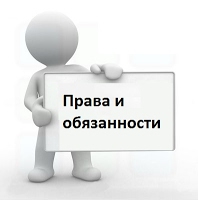 Решение вопросов по защите прав и законных интересов несовершеннолетних.

 Решение вопросов воспитания, обучения и содержания несовершеннолетних в учреждениях системы профилактики безнадзорности и правонарушений несовершеннолетних. 

 Оказание психологической,  медицинской, педагогической и иных форм социальной помощи детям и родителям, оказавшимся в трудной жизненной ситуации.
Вынесение решений по материалам, поступившим на несовершеннолетних, совершивших противоправные деяния. 

Вынесение решений по материалам, поступившим на родителей, не исполняющих, либо ненадлежащим образом исполняющих обязанности по воспитанию, обучению и содержанию несовершеннолетних детей.
5
За 8 мес. 2017 года районными КДНиЗП  проведено 75 заседаний
 (в том числе 4 выездных), 
рассмотрено 3894 материалов
6
За 8 мес. 2017

1246 подростков
совершили 

1825 правонару-
шений
7
Из общего количества несовершеннолетних правонарушителей 71% - мальчики (886), 29% - девочки (360)
Учащиеся школ                                                     988 чел. (79%)

Учащиеся средних профессиональных 
учебных заведений                                              253 чел.  (20%)

Студенты высших учебных заведений             5 чел. (менее 1%)
8
Административное наказание
56%
44%
10
Профилактика правонарушений
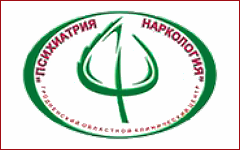 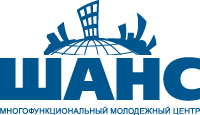 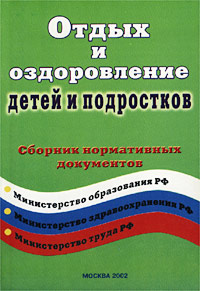 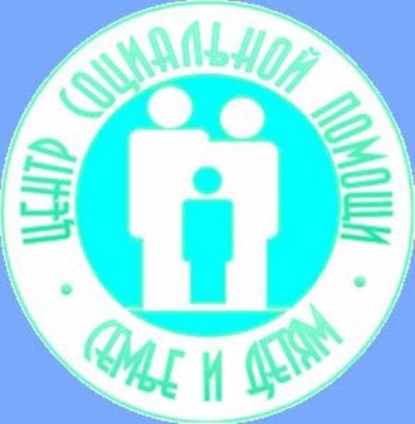 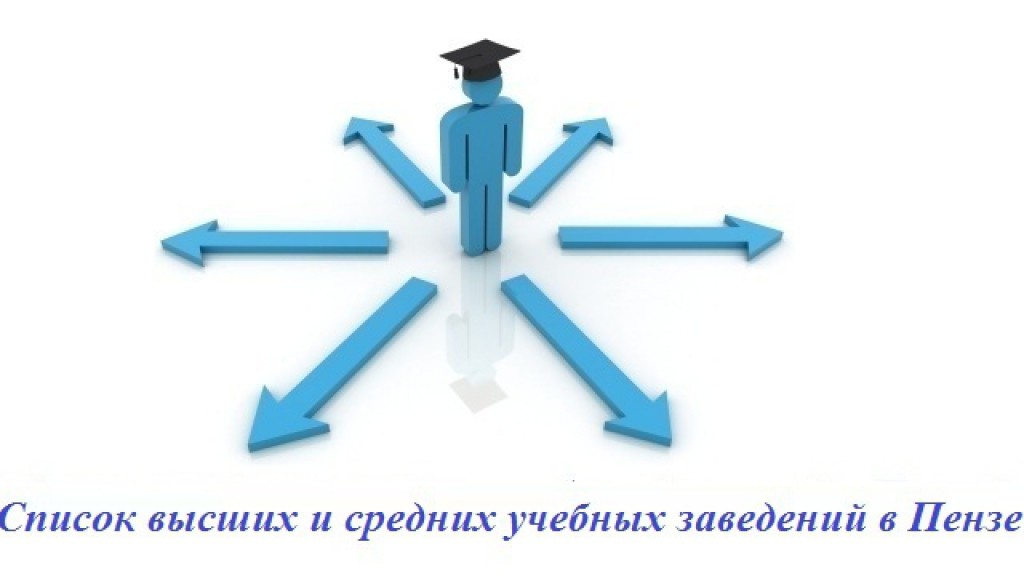 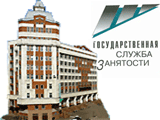 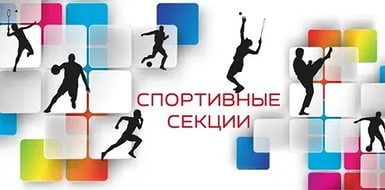 11
Рассмотрение материалов в отношении взрослых лиц
88%  поступивших материалов в отношении 
взрослых лиц 
составляют протоколы об административных правонарушениях 
по ч.1 ст. 5.35 КоАП РФ 

по фактам ненадлежащего исполнения родителями или иными законными представителями обязанностей по воспитанию, содержанию и обучению детей
12
Причины безнадзорности несовершеннолетних
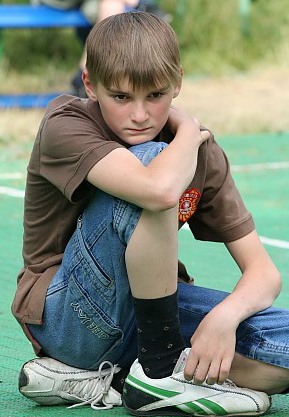 13
Причины безнадзорности несовершеннолетних
В целях повышения эффективности индивидуальной профилактической работы  разработан порядок межведомственного взаимодействия по предупреждению социального неблагополучия в семье
Регламент 
межведомственного взаимодействия по организации 
работы с несовершеннолетними и семьями, находящимися в трудной 
жизненной ситуации, на территории городского округа Тольятти
Реализация индивидуального социально-ориентированного подхода в работе с каждой семьей, попавшей в трудную жизненную ситуацию
14
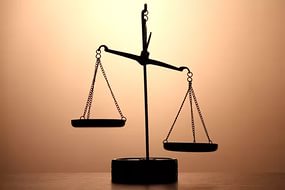 105
166
8 мес. 2017
8 мес. 2016
Снижение уровня 
подростковой преступности 
на 36%
15
БЛАГОДАРЮ 
ЗА
ВНИМАНИЕ!